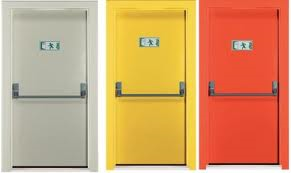 Acil çıkış kapıları
Aslı Ece Acar-Pınar Kabaroğlu
amaç
Acil çıkış kapılarında uyulması gereken kuralları vurgulamak
Kaçış yolları ve özellikleri hakkında bilgi sahibi olmak
Acil çıkış levhaları hakkında bilgi sahibi olmak
Acil çıkış kapılarını mevzuat dahilince incelemek
İŞYERİ BİNA VE EKLENTİLERİNDE ALINACAK SAĞLIK VE GÜVENLİK ÖNLEMLERİNE İLİŞKİN YÖNETMELİK
a) Acil çıkış yolları ve kapıları doğrudan dışarıya veya güvenli bir alana açılır ve çıkışı önleyecek hiçbir engel bulunmaz.
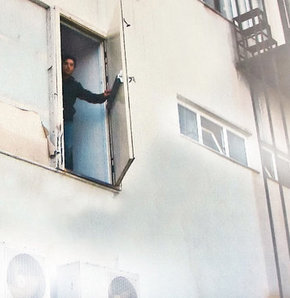 İŞYERİ BİNA VE EKLENTİLERİNDE ALINACAK SAĞLIK VE GÜVENLİK ÖNLEMLERİNE İLİŞKİN YÖNETMELİK
İŞYERİ BİNA VE EKLENTİLERİNDE ALINACAK SAĞLIK VE GÜVENLİK ÖNLEMLERİNE İLİŞKİN YÖNETMELİK
b) Herhangi bir tehlike durumunda, bütün çalışanların işyerini derhal ve güvenli bir şekilde terk etmeleri sağlanır. Gerekli durumlarda bu konuyla ilgili planlar hazırlanarak düzenli tatbikatlar yapılır.
İŞYERİ BİNA VE EKLENTİLERİNDE ALINACAK SAĞLIK VE GÜVENLİK ÖNLEMLERİNE İLİŞKİN YÖNETMELİK
c) Acil çıkış yolları ve kapılarının sayısı, nitelikleri, boyutları ve yerleri; yapılan işin niteliğine, işyerinin büyüklüğüne, kullanım şekline, işyerinde bulunan ekipmana ve bulunabilecek azami kişi sayısına göre belirlenir. Binaların Yangından Korunması Hakkında Yönetmelik hükümlerine uygun olması sağlanır. 
ç) Acil çıkış kapılarının, acil durumlarda çalışanların hemen ve kolayca açabilecekleri şekilde olması sağlanır. Bu kapılar dışarıya doğru açılır. Acil çıkış kapısı olarak raylı veya döner kapılar kullanılmaz.
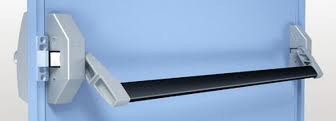 İŞYERİ BİNA VE EKLENTİLERİNDE ALINACAK SAĞLIK VE GÜVENLİK ÖNLEMLERİNE İLİŞKİN YÖNETMELİK
d) Acil çıkış yolları ve kapıları ile buralara açılan yol ve kapılarda çıkışı zorlaştıracak hiçbir engel bulunmaması, acil çıkış kapılarının kilitli veya bağlı olmaması sağlanır.
İŞYERİ BİNA VE EKLENTİLERİNDE ALINACAK SAĞLIK VE GÜVENLİK ÖNLEMLERİNE İLİŞKİN YÖNETMELİK
e) Acil çıkış yolları ve kapıları Güvenlik ve Sağlık İşaretleri Yönetmeliğine uygun şekilde işaretlenir. İşaretlerin uygun yerlere konulması ve kalıcı olması sağlanır.
f) Aydınlatılması gereken acil çıkış yolları ve kapılarında, elektrik kesilmesi halinde yeterli aydınlatmayı sağlayacak ayrı bir enerji kaynağına bağlı acil aydınlatma sistemi bulundurulur.
İŞYERİ BİNA VE EKLENTİLERİNDE ALINACAK SAĞLIK VE GÜVENLİK ÖNLEMLERİNE İLİŞKİN YÖNETMELİK
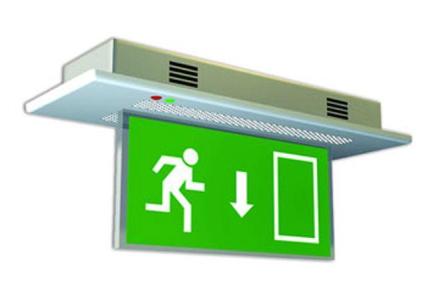 Acil Çıkış Levhaları Standart Kullanımı
Fosforlu (aydınlıkta ışığı depolayan, karanlıkta yansıtan) Folyo 
Ebat (en x boy) : 35 cm x 17 cm 
Fosforlu folyolar , gelen ışık enerjisini emerek depo eder, aydınlatma olmadığında ise kademeli olarak yansıtır. Doğal ve suni aydınlatma kaynakları bu malzeme için şarj görevi yapar. Aydınlatmanın yapılamadığı acil durumlarda insanların karanlıkta yönlerini bulabilmelerini sağlar. Bu sayede karanlık koridor geçit ve merdivenlerden çıkış sağlanır.
Her kapı, her geçit, her merdiven (güvenli bir yere) çıkış veya çıkış yolu olmayabilir. Yanlışlıkla çıkış yolu olarak kullanılmaması için buralara açıkça “ÇIKIŞ DEĞİL” “NOT AN EXIT” yazılmalı veya o bölümler ne amaçla kullanılıyorsa o yazılmalı, örneğin: “DEPO” “WAREHOUSE”, gibi. 
En yakın çıkış yönü bulunabilecek herhangi bir yerden açıkça görülmediği zaman, çıkış yerini gösterecek ve üzerinde “ÇIKIŞ – EXIT” yazılı ok işaret(ler)i kullanılmalıdır.
İŞYERİ BİNA VE EKLENTİLERİNDE ALINACAK SAĞLIK VE GÜVENLİK ÖNLEMLERİNE İLİŞKİN YÖNETMELİK
İşverenlerin Yükümlülükleri 
Genel Şartlar 
     (1) İşveren, çalışanların sağlık ve güvenliğini korumak için; 
a) Bu Yönetmeliğin Ek’inde belirtilen asgari sağlık ve güvenlik şartlarını yerine getirir. 
b) Acil çıkış yolları ve kapılarını her zaman kullanılabilir durumda tutar.
Binaların Yangından Korunması Hakkında Yönetmelik
Kaçış yollarıMevcut yapılarda, katta bulunan kullanıcı sayısının 50 kişiyi geçmemesi şartıyla, aşağıda belirtilen özellikteki çıkışlar, ikinci kaçış yolu olarak kabul edilir:
a) Bina yüksekliği 30.50 m’den fazla olmayan binalarda, kaçış merdivenine bir pencereden ulaşılmasına;1) Pencere parapet seviyesinin döşeme seviyesinden 80 cm’den daha yüksek olmaması,2) Pencerenin temiz açılır-kapanır kısmının en az 70/140 cm boyutlarında olması,3) Parapet seviyesine ulaşacak şekilde basamak yapılması,4) Pencere geçişinde kullanılan malzemelerin en az 30 dakika yangına dayanıklı malzemeden yapılması,şartları birlikte mevcut olduğu takdirde müsaade edilir.
Buna göre tablonun endüstriyel amaçlı binalar kısmında tek yönde yağmurlama sistemi mevcutsa 25m, iki yönde 60 m olduğu görülür.
Toplam çıkış genişliği için ise,
Toplam çıkış genişliği = (Mahaldeki toplam kullanıcı yükü/Birim genişlikten geçen kişi sayısı) x 0,5
Burada birim genişlikten geçen kişi sayısını Ek-5/B tablosunda, endüstriyel amaçlı binalar kısmında, kaçış merdivenleri için alalım. 60 kişi diyelim.
Toplam çıkış genişliği(kaçış merdiveni için) = (100 kişi / 60 kişi) x 0,5  = 0,833 cm yapılacak merdivene açılacak kapı genişliği bu değerden az olamaz.
5 Eylül 1991′de Hürriyet gazetesinde resimli çıkan bir haberde; ABD’nin North Caroline Eyaletindeki Hamlet Kasabasında, Imperial Food Products adlı besin maddeleri üreten şirketin fabrikasında çıkan yangında 25 kişi boğularak ya da yanarak yaşamını yitirirken, en az kişinin de ağır yaralandığını okuyoruz. Bilançonun bu kadar ağır olmasının nedeni olarak da çalışma sırasında çıkış kapılarının kilitli olması gösterilmektedir.
12 ve 13 Mayıs 1993 tarihli Cumhuriyet gazetesindeki resimli haberlerde de ; Tayland’ın başkenti Bankok’ta bir oyuncak fabrikasında çıkan yangında da 240 kişi ölmüş 500 den fazla kişi de yaralanmıştır. Burada da yine giriş – çıkış, yangın kapıları çalışma sırasında (hırsızlığa karşı) kilitli olduğu belirtilmektedir.
KonutlarMADDE 48- (1) Bodrum katlar dâhil 4 katı geçmeyen konutlar ile tek evler, ikiz evler ve sıra evler gibi konutlarda, tek bir kullanıma hizmet veren binalarda veya böyle bir binanın ayrılmış bir bölümünde kaçışlar, kaçış mesafesi aranmaksızın normal merdivenlerle sağlanabilir. Bu merdivenlerde başka herhangi bir özellik aranmaz.(2) Birinci fıkrada belirtilenler dışındaki konutlarda, konut içindeki herhangi bir noktadan konut çıkış kapısına kadar olan uzaklığın 20 m’yi, yağmurlama sistemi olan konutlarda 30 m’yi geçmemesi gerekir. İkiden çok ara kat bulunmayan apartman dairelerinde tek kapı bulunması hâlinde, bu kapı üst katta düzenlenemez. Üstteki katın döşeme alanı, bu kat için ayrı bir çıkış sağlanmadıkça 70 m²’yi aşamaz.(3) Konut birimlerinden bütün çıkışların, kaçış merdivenlerine veya güvenli bir açık alana doğrudan erişim imkânı sağlayacak şekilde olması gerekir.(4) Kaçış uzaklığı, apartman dairelerinin kapısından başlanarak ölçülür. Bir apartman dairesi için aynı kat düzeyinde iki kapı gerektiğinde, yalnızca tek doğrultuda kaçış veya tek bir kaçış merdiveni sağlanıyor ise kaçış uzaklığı en uzaktaki kapıdan başlanarak ve iki ayrı doğrultuda kaçış imkânı sağlanabiliyor ise kaçış uzaklığı her bir kapıdan başlanarak ölçülür.
(5) Kaçış mesafeleri uygun olmak şartıyla, binaların sadece konut bölümlerine hizmet veren kaçış merdivenleri aşağıdaki şekilde düzenlenir:a) Yapı yüksekliği 21.50 m’nin altındaki konutlarda korunumsuz normal merdiven kaçış yolu olarak kabul edilir ve ikinci çıkış aranmaz.
b) Yapı yüksekliği 21.50 m’den fazla ve 30.50 m’den az olan konutlarda, en az 2 merdiven düzenlenmesi, merdivenlerden en az birisinin korunumlu olması ve her daireden 2 merdivene de ulaşılması gerekir.c) Yapı yüksekliği 30.50 m’den fazla ve 51.50 m’den az olan konutlarda, birbirlerine alternatif, her ikisi de korunumlu ve en az birinde yangın güvenlik holü düzenlenmiş veya basınçlandırma uygulanmış 2 kaçış merdiveni yapılması mecburidir. Kattaki konutların her birinin içinden bir yangın güvenlik holünden geçilerek yangın merdivenine ulaşılıyor ise binanın genel merdiveninin korunumlu olması gerekli değildir.ç) Yapı yüksekliği 51.50 m’den yüksek olan konutlarda, birbirlerine alternatif ve yangın güvenlik holü olan ve basınçlandırılan en az 2 kaçış merdiveni yapılması şarttır.
(6) Konut yapılarının farklı amaçla kullanılan bodrum katlarında, konut ile ortak kullanılan kaçış merdivenlerinin önüne yangın güvenlik holü düzenlenmesi gerekir.(7) Giriş, çıkış ve şaftları üst katlardan 120 dakika yangına dayanıklı döşeme veya bölme ile ayrılan bodrum katlar, beşinci fıkrada belirtilen yapı yüksekliklerine dahil edilmez ve yangın güvenlik tedbirleri bakımından ayrı değerlendirilir.(8) Çatı arası piyeslerden binanın normal merdivenine veya korunumlu kaçış merdivenine alternatif kaçış imkânı sağlanması durumunda, çatı arası piyes yüksekliği beşinci fıkrada belirtilen yapı yüksekliklerine dahil edilmez.
Sağlık yapılarıMADDE 49- (1) Sağlık yapıları kapsamında olan, hastanelerde, yaşlılar için dinlenme ve bakım evleri ve bedensel ve zihinsel engelliler için olan bakım evlerinde aşağıda belirtilen şartlara uyulur:a) Kullanıcı yükü 15 kişiyi aşan herhangi bir hasta yatak odası veya süit oda için birbirinden uzakta konuşlandırılmış 2 kapı bulunması gerekir.b) Hastanelerin ve bakımevlerinin 300 m²’den büyük olan yatılan katlarının her biri, en az yarısı büyüklüğünde iki veya daha fazla yangın kompartımanına ayrılır veya korunumlu yatay tahliye alanları teşkil edilir. Yatay tahliye alanlarının hesaplanmasında kullanıcı yükü 2.8 m²/kişi olarak dikkate alınır.
Oteller, moteller ve yatakhanelerMADDE 50- (1) Otellerin, motellerin ve diğer binaların yatakhane olarak kullanılan bölümlerinin aşağıdabelirtilen şartlara uygun olması gerekir:a) Yatak odaları, iç koridordan en az 60 dakika yangına karşı dayanıklı bir duvar ile ayrılır. Toplam yatak sayısı 20’den fazla veya kat sayısı ikiden fazla olan otellerde her katta en az 2 çıkış sağlanır. Yatak sayısı 20’den az ve yapı yüksekliği 15.50 m’den az olan bina veya bloklarda ise, merdiven korunumlu yapıldığı veya basınçlandırıldığı takdirde, tek merdiven yeterli kabul edilir.b) İç koridora açılan kapıların yangına karşı en az 30 dakika dayanıklı olması ve kendiliğinden kapatan düzenekler ile donatılması gerekir.c) İç koridorlar, bir dış duvarda yer alan boşluklar ile doğal yolla havalandırılır veya mekanik duman tahliyesi yapılır.ç) Yatak odası koridoruna açılan diğer odaların veya koridorun bir parçasını oluşturup kaçışları tehlikeyesokabilecek diğer mekânlar için, yatak odalarıyla aynı düzeyde bir kompartıman özelliğinin sağlanması şarttır.
(3) Otel yatak odasında veya süit odada en uzak bir noktadan çıkış kapısına kadar ölçülen uzaklığın 15 m’yi aşmaması hâlinde, tek kaçış kapısı bulunması yeterli kabul edilir. Ancak:a) Otel yatak odasında veya süit odada en uzak bir noktadan çıkış kapısına kadar ölçülen uzaklığın 15 m’yi aşması hâlinde, birbirinden uzakta konuşlandırılmış en az 2 çıkış kapısı bulunması gerekir.b) Tamamı yağmurlama sistemi ile donatılmış otellerin yatak odalarında veya süit odalarında, en uzak bir noktadan kapıya kadar ölçülen uzaklığın 20 m’yi aşmaması gerekir.(4) Kaçış uzaklığı, yatak odası veya süit odanın çıkış kapısından başlayarak bir kaçış merdivenine, dış kaçış geçidine veya dış açık alana açılan çıkış kapısına kadar olan ölçüdür.(5) Koridor boyunca yalnızca tek yönde kaçış imkânı var ise, kaçış uzaklığı en uzaktaki yatak odası çıkış kapısından itibaren ölçülür. İki yönde kaçış sağlanabiliyor ise, kaçış uzaklığı her bir yatak odasının çıkış kapılarından ölçülür.
Fabrika, imalathane, mağaza, dükkân, depo, büro binaları ve ayakta tedavi merkeziMADDE 52- (1) Fabrika, imalathane, mağaza, dükkân, depo, büro binaları ve ayakta tedavi merkezlerinde en az 2 bağımsız kaçış merdiveni veya başka çıkışların sağlanması gerekir. Ancak,a) Yapı yüksekliğinin 21.50 m’den az olması,b) Bir kattaki kullanıcı sayısının 50 kişiden az olması,ç) Yapımda yanmaz ürünler kullanılmış olması,d) İmalât ve depolamada kolay alevlenici ve parlayıcı maddelerin kullanılmaması, şartlarının hepsinin birlikte gerçekleşmesi hâlinde tek kaçış merdiveni yeterli kabul edilir.
KaYNAKÇA
İşyeri Bina ve Eklentilerinde Alınacak Sağlık ve Güvenlik Önlemlerine İlişkin Yönetmelik
Binaların Yangından Korunması Hakkında Yönetmelik
www.uyarilevhalari.com
BENİ DİNLEDİĞİNİZ İÇİN TEŞEKKÜR EDERİM.